«Дорога к Доброму       Чистюлькину»
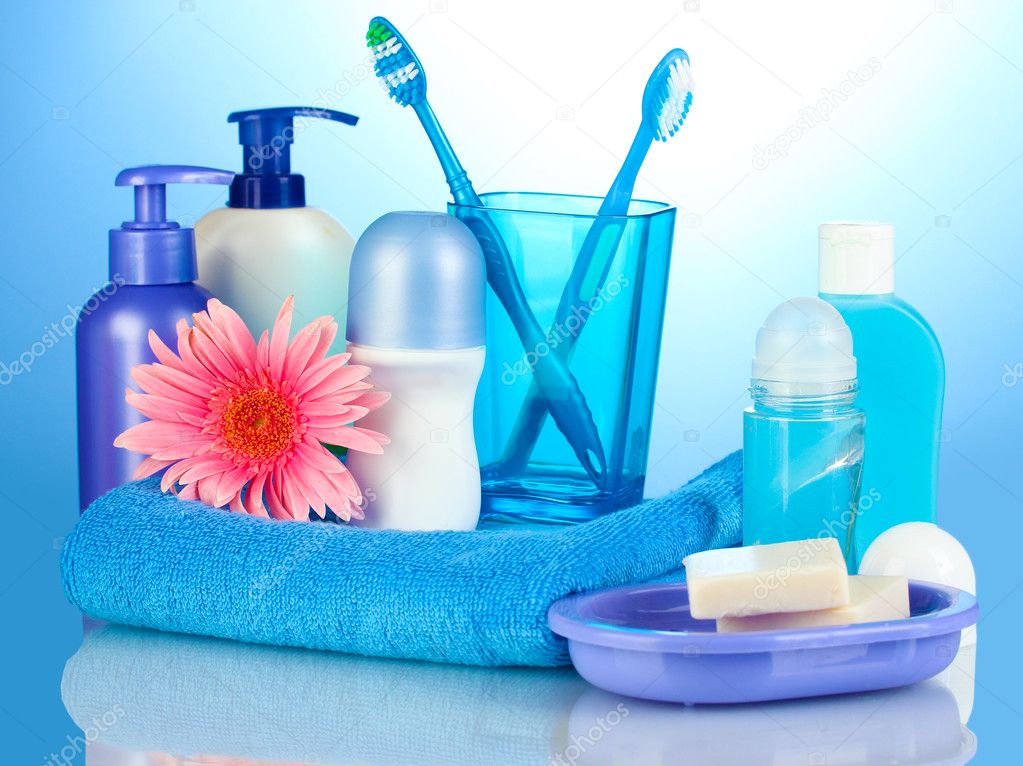 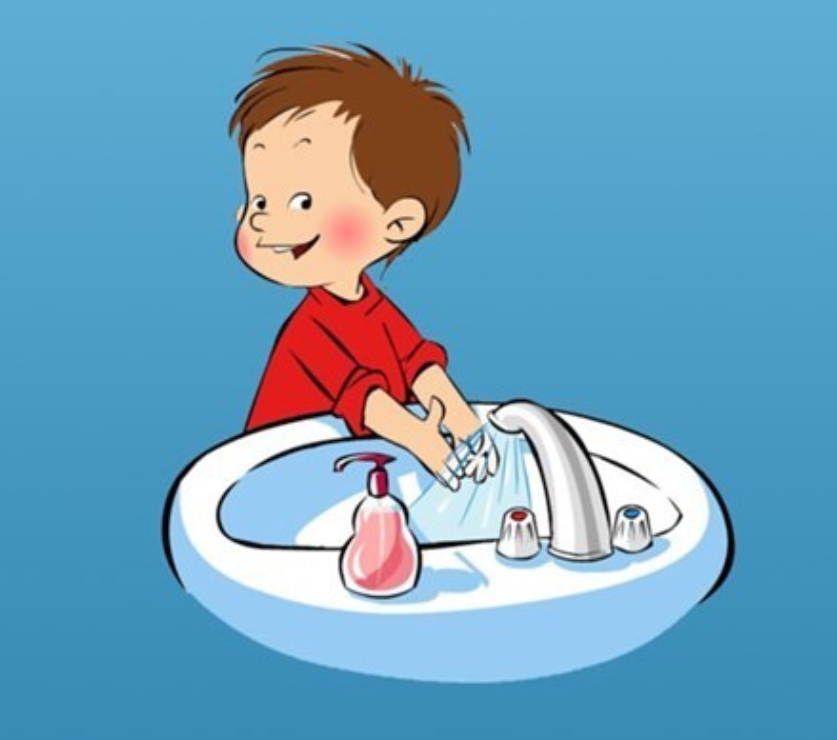 Посёлок:
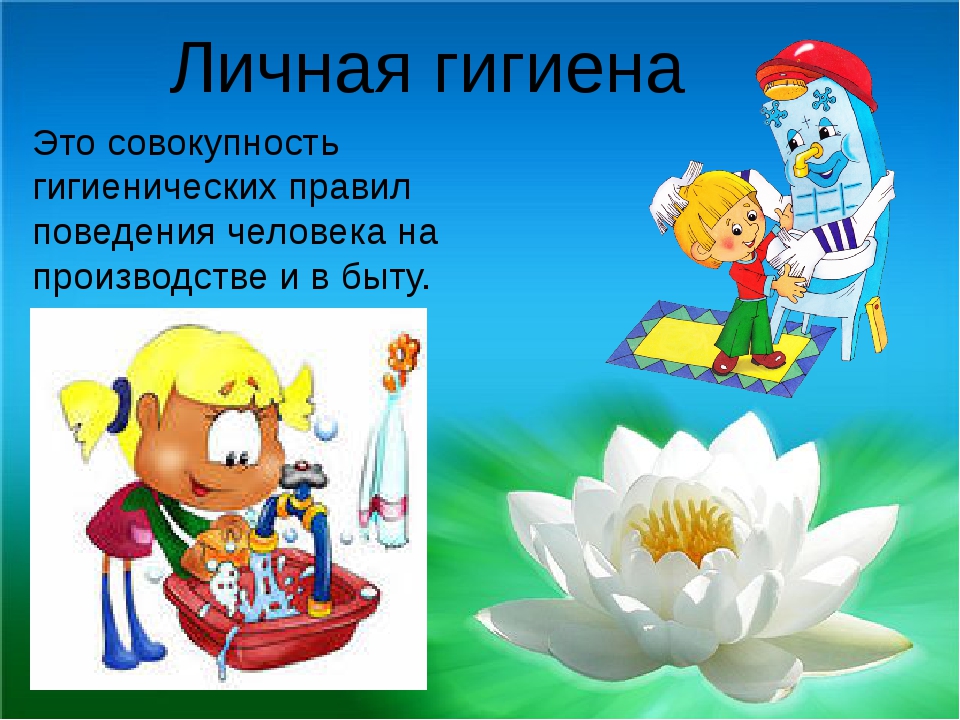 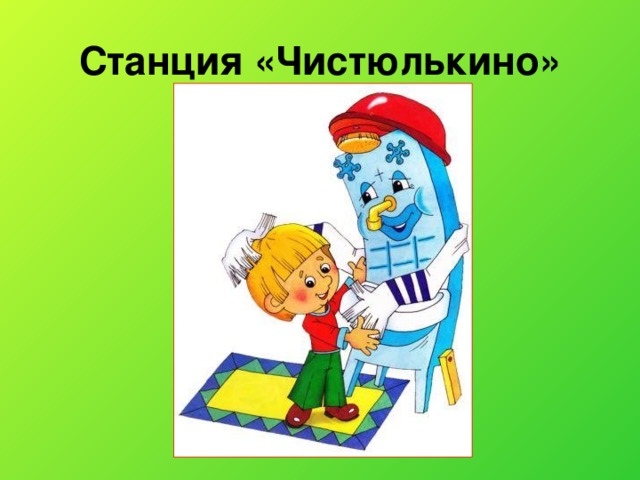 Комната загадок.
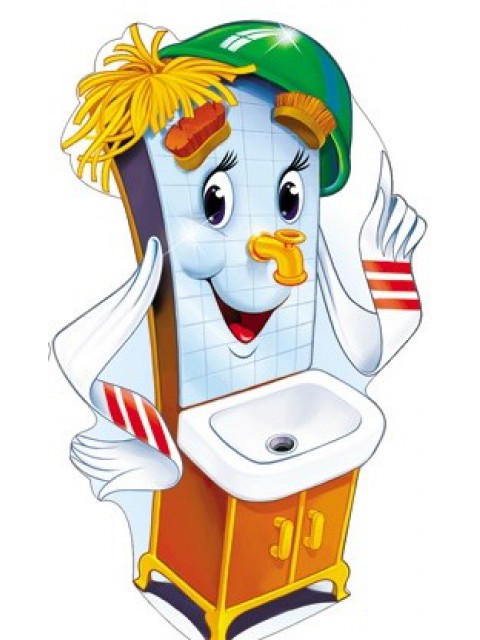 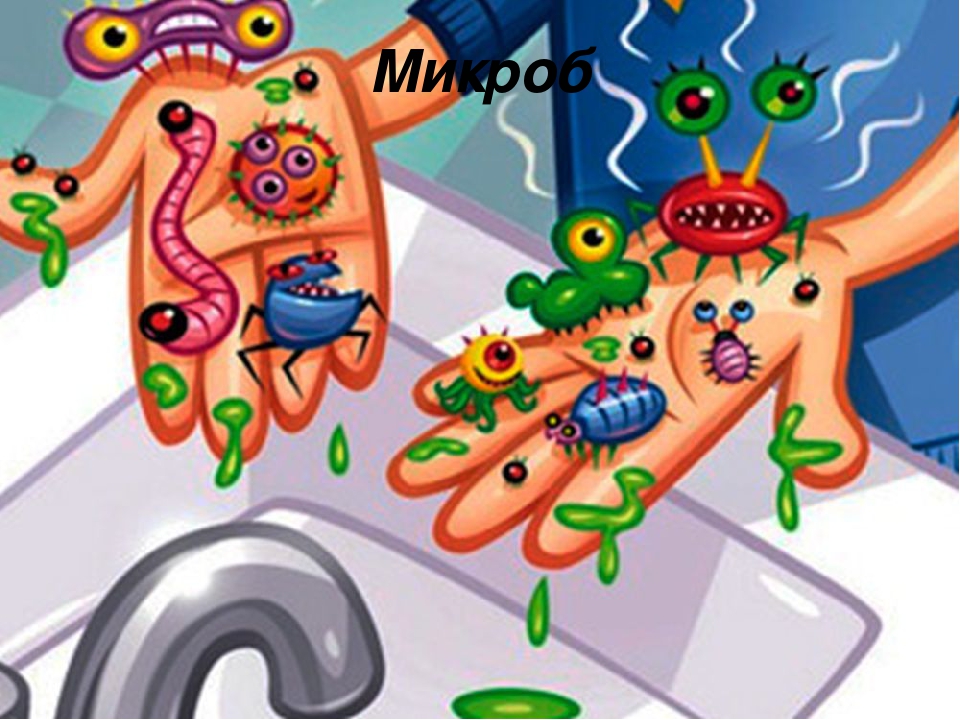 Отдыхайка.
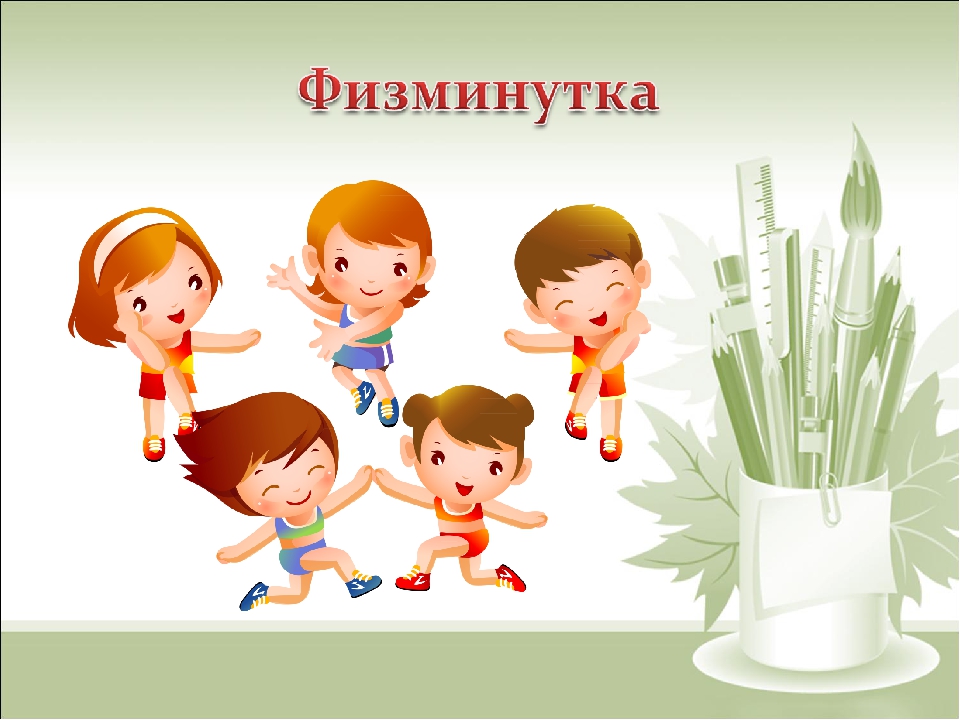 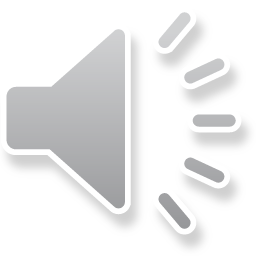 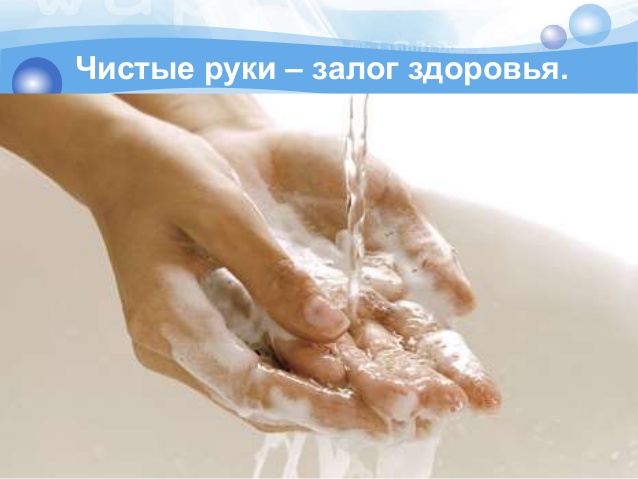 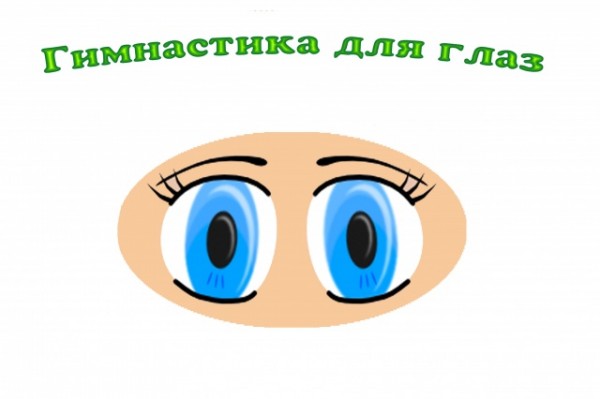 Проверяйка
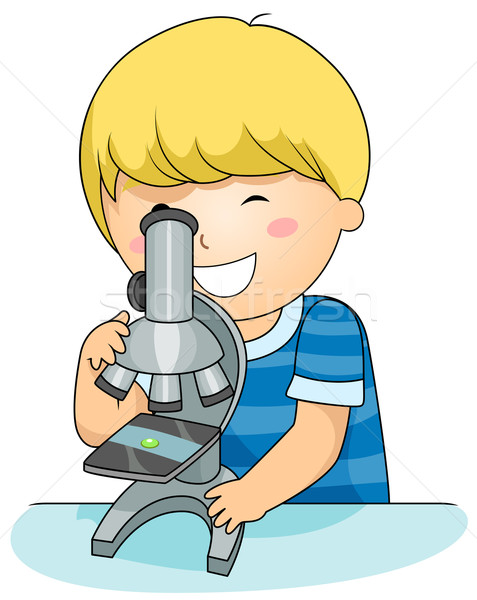 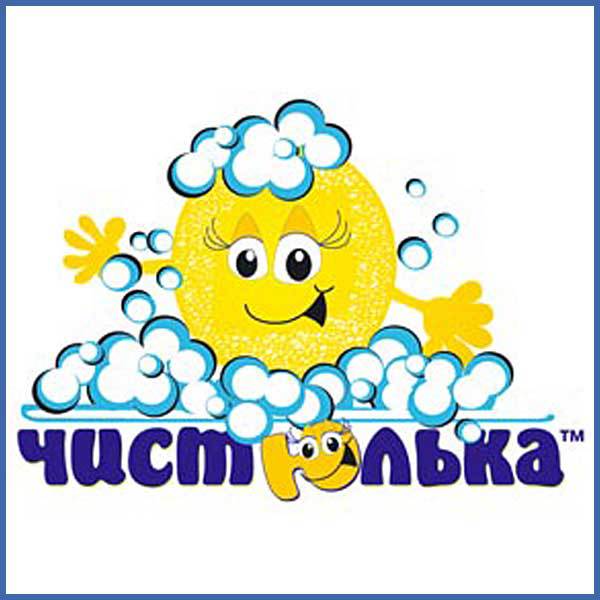 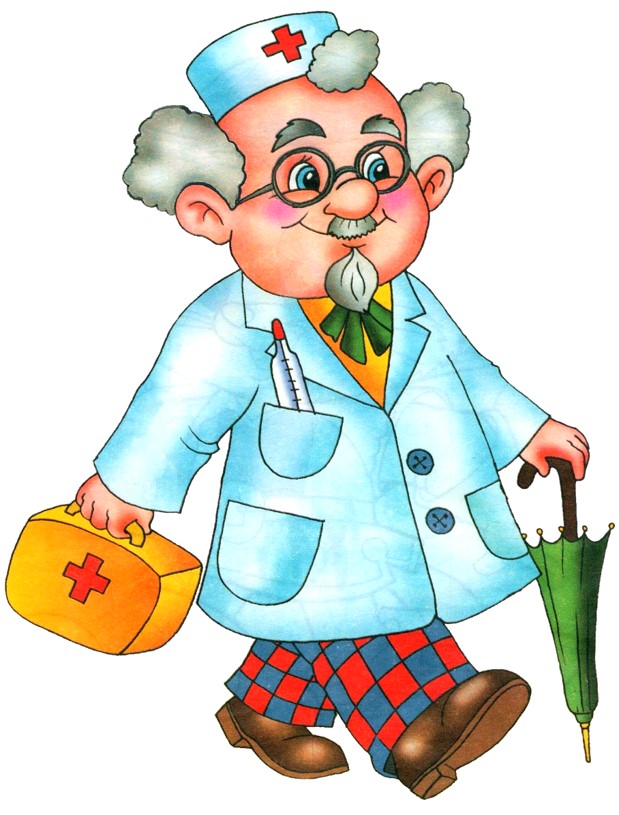 Айболит.
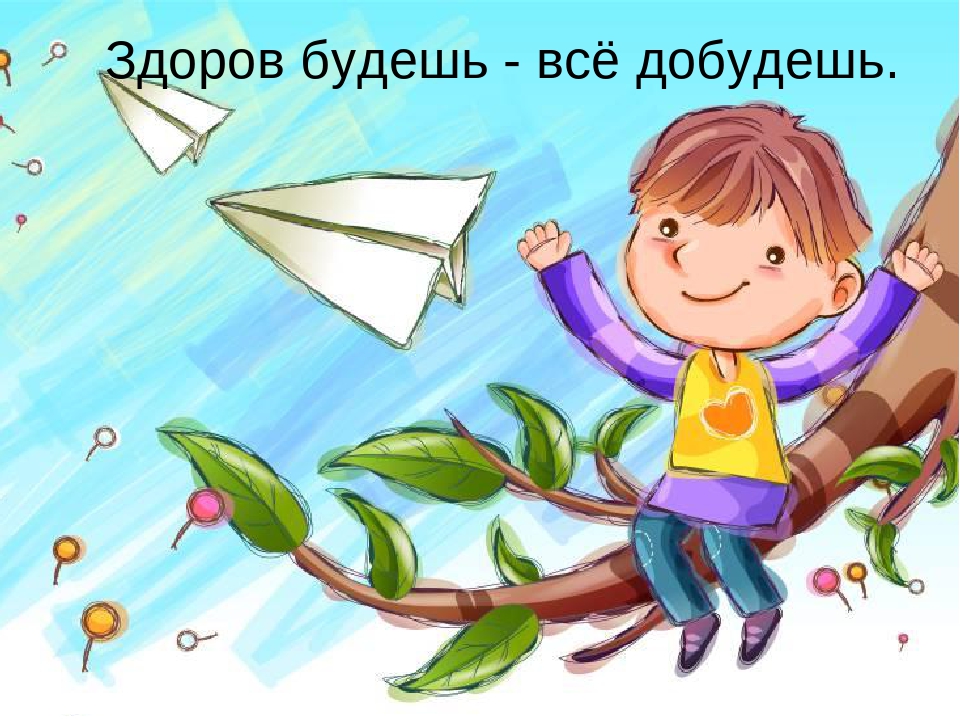 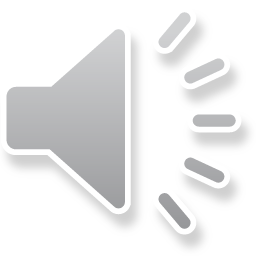 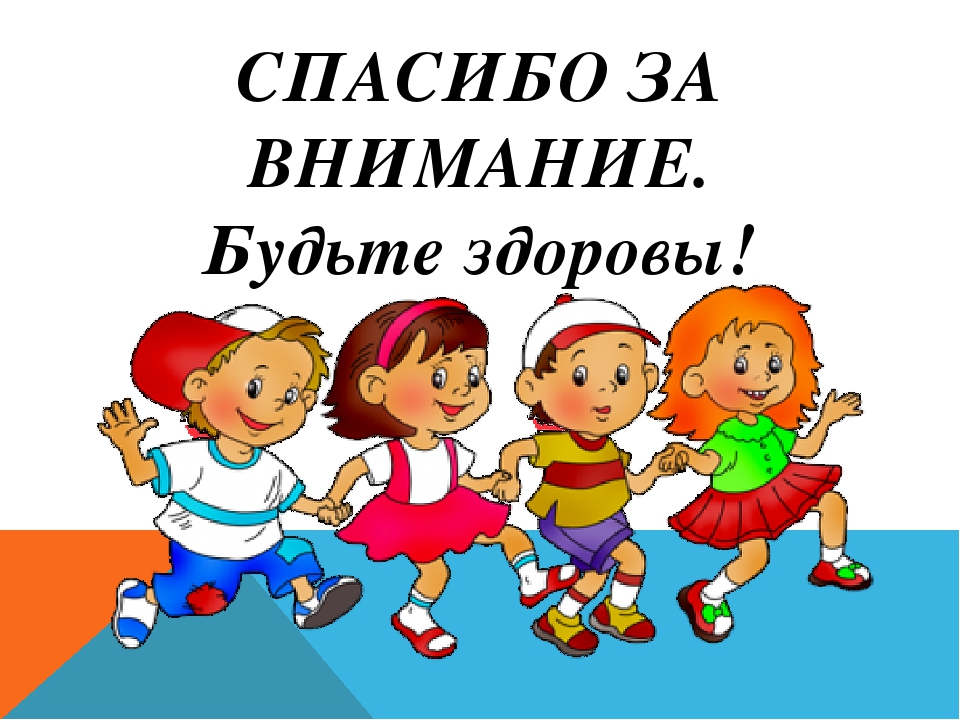 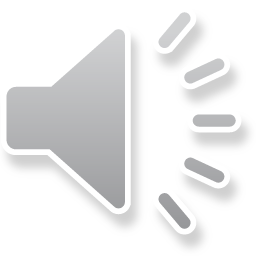